Digitale Unterrichtsszenarien auf der Basis des Fremdsprachencurriculums
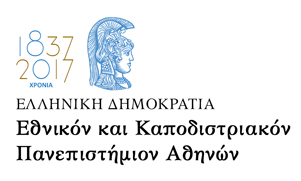 Dafni Wiedenmayer
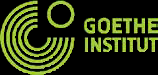 Digitale Unterrichtsszenarien auf der Basis des Fremdsprachencurriculums
„Beispielszenarien für den Unterricht Deutsch
als Fremdsprache konform mit dem einheitlichen Rahmencurriculum für  Fremdsprachen – basiert auf Materialien des Goethe Instituts”

Wie sind wir auf diese Idee gekommen?
Wie sind die dig. US entwickelt?
ΤΟ ΕΠΣ‐ΞΓ ΚΑΙ Η ΕΦΑΡΜΟΓΗ ΤΟΥ
Το ΕΠΣ‐ΞΓ, σύντομη παρουσίαση του οποίου γίνεται στο παρόν κεφάλαιο,1 είναι
αναρτημένο ως ενιαίο κείμενο, σε μορφή pdf, στην ιστοσελίδα του ΥΠΔΒΜΘ, ενώ στην ακόλουθη διεύθυνση http://rcel.enl.uoa.gr/xenesglosses/ εμφανίζεται σε διαδικτυακή μορφή και περιλαμβάνει, μεταξύ άλλων, πεδία σχετικά με την εθνική πολιτική για την ξενόγλωσση εκπαίδευση στο σχολείο, τις κοινωνικοοικονομικές διαστάσεις της ξενόγλωσσης εκπαίδευσης, μια εισαγωγή για το νέο αυτό πρόγραμμα και το επιστημονικό του υπόβαθρο, αναφορά στις καινοτομίες του και σύγκριση του ΕΠΣ‐ΞΓ με τα Αναλυτικά Προγράμματα Σπουδών (ΑΠΣ) για την ξένη γλώσσα. Φυσικά, περιλαμβάνει και το ΕΠΣ‐ΞΓ καθαυτό, αφού πρώτα εξηγεί τις αρχές στις οποίες στηρίζεται και τη θεώρηση της γλώσσας και του γραμματισμού που υιοθετεί, καθώς και το τι απαιτείται για την εφαρμογή του στο σχολείο.
… Δηλαδή, το ΕΠΣ‐ΞΓ, το οποίο συνιστά ένα curriculum κοινό για όλες τις ξένες γλώσσες του σχολείου και ενιαίο για όλες τις βαθμίδες της εκπαίδευσης, προσδιορίζει γενικούς και επιμέρους δείκτες επικοινωνιακής επάρκειας, βάσει των οποίων μπορεί να κρίνει κάποιος σε ποιο από τα έξι επίπεδα γλωσσομάθειας –σύμφωνα με την 6βαθμη κλίμακα του Συμβουλίου της Ευρώπης (ΣτΕ)– βρίσκεται ο μαθητής…
Το ΕΠΣ‐ΞΓ ως εργαλείο για τον εκπαιδευτικό (Αφού επιλεγούν οι θεματικές και οι συνακόλουθοι στόχοι, προστρέχει ο εκπαιδευτικός στα διαθέσιμα εγχειρίδια, τα οποία μπορούν να αξιοποιηθούν (ως «τράπεζα ιδεών») αντί να χρησιμοποιηθούν για να καθορίσουν αυτά αποκλειστικά την εκπαιδευτική διαδικασία)
ΤΟ ΠΛΑΙΣΙΟ ΤΟΥ ΕΠΣ‐ΞΓ ΚΑΙ ΟΙ ΠΑΙΔΑΓΩΓΙΚΕΣ ΤΟΥ ΑΡΧΕΣ
„Fünf-Schritte-Schema“, Meyer 2009
ΕΚΠΑΙΔΕΥΤΙΚΕΣ ΠΡΟΣΕΓΓΙΣΕΙΣ ΤΟΥ ΕΠΣ‐ΞΓ
Διαφοροποιημένη διδασκαλία και μάθηση
Νέα Μάθηση και Μάθηση μέσω Σχεδιασμού
… Πριν παρουσιαστεί η θεωρία περί «νέας μάθησης, η λογική και η δομή της προσέγγισης «Μάθησης Μέσω Σχεδιασμού», που στην ουσία αναπτύσσεται μέσα από την πλατφόρμα του Learning‐by‐Design, να εξηγηθεί πως πρόκειται για μια καινοτόμα μεθοδολογία σχεδιασμού της εκπαιδευτικής διαδικασίας και παράλληλα ένα ψηφιακό εργαλείο για τους εκπαιδευτικούς, το οποίο διαμορφώνει εκ νέου τον παραδοσιακό σχεδιασμό προγραμμάτων σπουδών και στρέφει την προσοχή των εκπαιδευτικών από τη διδασκαλία και από το «Τι θα διδάξω» στη μάθηση και στο «τι και πως θα μάθουν οι μαθητές μου»… Το πρόγραμμα Learning by Design (L‐by‐D), είναι ένα σχεδιαστικό μοντέλο για εκπαιδευτικούς όλων των βαθμίδων και αντικειμένων και μάλιστα για εκείνους τους εκπαιδευτικούς που γνωρίζουν Αγγλικά και Ελληνικά (αφού η ιστοσελίδα του προγράμματος είναι γραμμένη σε αυτές τις δύο γλώσσες και προσφέρεται δωρεάν.
Το συγκεκριμένο καθοδηγούμενο διαδικτυακό περιβάλλον ακολουθεί μια παιδαγωγική προσέγγιση που στηρίζεται στην ενεργό συμμετοχή των μαθητών, ώστε να αναπτύσσονται δυναμικά περιβάλλοντα μάθησης
σε συνάρτηση με τις μεταβολές που συμβαίνουν στην εποχή μας. Η προσέγγιση αυτή δεν επιχειρεί να προτείνει ένα αυστηρά καθορισμένο παιδαγωγικό πλαίσιο και μέθοδο τεκμηρίωσης της μάθησης. Αντίθετα, στόχος της είναι να αποσαφηνίσει το σχήμα και τη μορφή της παιδαγωγικής, καθώς και της μετακίνησης από τη μια γνωστική διαδικασία στην άλλη. Στο σχεδιαστικό αυτό μοντέλο ο εκπαιδευτικός σχεδιάζει μαθησιακές ενότητες
(Learning elements). Μία μαθησιακή ενότητα δεν έχει «χρονικούς» περιορισμούς‐ δηλαδή μπορεί να σχεδιαστεί για μία διδακτική ώρα, για μία σειρά μαθημάτων ή ακόμα για ένα ολόκληρο τρίμηνο. Μία μαθησιακή ενότητα ορίζεται ως «Μία συνεκτική δέσμη μαθησιακών εμπειριών, μαθησιακών εργασιών ή δραστηριοτήτων, όπως ένα μάθημα ή μια
σειρά μαθημάτων» (Kalantzis 2011:45)



Moderater Konstruktivismus  -  Szenariendidaktik
(Roche, 2008)
Konstruktivismus – situatives Handeln
Interaktion der Menschen mit ihrer Umwelt spielt eine große Rolle
situatives Handeln: Gehirn konstruiert neue fremdsprachliche Muster anhand bereits bekannter Handlungsschemata
konstruktive Operationen
Assimilation: Anpassung eines Menschen an die sprachlich fremde Umgebung
Akkommodation: Aufbauen eines kognitiven Handlungsmusters, um gewisse fremdsprachliche Situationen zu bewältigen
Konstruktive Operationen im FSU
Lerner erreicht ein bestimmtes Erwerbsstadium (assimiliert sich an das sprachliche Fremde), nur dann kann er den angebotenen Input  verarbeiten (akkommodiert sich)

Lernsituationen:
sollen komplexe , authentische sprachliche und nicht-sprachliche Erfahrungen ermöglichen
Lerner handeln problemlösend zu zweit oder in Kleingruppen
dichte Kommunikation ohne Hemmungen

Lernerautonomie wird gefördert

Projektunterricht ist geeignet
Moderater Konstruktivismus
Zitat Roche, 2008. Seite 23
…. Um der Gefahr der Überforderung zu begegnen, haben sich in der Unterrichtspraxis eine Reihe von Mischformungen entwickelt, die die Stärken instruktionistischer und konstruktivistischer Verfahren gleichermaßen nutzen.
Der moderate Konstruktivismus im Softwarebereich auch als instruktionales Design der zweiten Generation oder Anchored Instruction bezeichnet.
Moderater Konstruktivismus
Seine Verfahren fördern das Lernen in einer komplexen und kontextualisierten Lernumgebung, …
Aufgaben werden im Unterricht vorbereitet, Hilfsmittel werden erklärt und zur Verfügung gestellt und der Lehrer begleitet das Lernen wie ein Trainer.
Lerner setzen das gemeinsam Erarbeitete um – erproben es selbstständig – experimentieren damit – entwickeln es weiter!
Szenariendidaktik macht diese Verfahren zunutze!
Kritische Kompetenzhandlungsorientierter FSUnterricht und Szenariendidaktik
Kommunikativer Sprachunterricht – Fertigkeiten an authentischen Texten und Aufgaben zu vermitteln
Für die Bearbeitung von Aufgaben ist eine koordinierte (Bewertung der Bedeutung, Schwerpunktsetzung, Einbettung und handlungsstrategische Umsetzung) Kompetenz verlangt, die kritische Kompetenz.
Kritische Kompetenzhandlungsorientierter FSUnterricht und Szenariendidaktik
Durch das Erfahren von und den kreativen Umgang mit Sprache wird das Interesse der Lerner gefördert und die Verankerung der sprachlichen Handlungen im Gedächtnis gesteigert. Damit realisiert der Lerner komplexe Denkoperationen, die ihn zu selbstständigem Lernen befähigen. 
Das ist die Grundlage des handlungsorientierten Fremdsprachenunterrichts und der Szenariendidaktik.
Konstruktivismus (Überforderung vermeiden)
		
moderater Konstruktivismus (kommunik. FSUnterricht)
		
		Kritische Kompetenz


Handlungsorientierter FSUnterricht - Szenariendidaktik
„Beispielszenarien für den Unterricht Deutschals Fremdsprache konform mit dem einheitlichen Rahmencurriculum für  Fremdsprachen – basiert auf Materialien des Goethe Instituts”
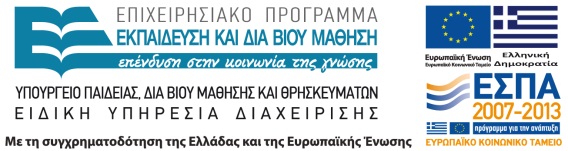 ΣΕΝΑΡΙΟ – ΣΧΕΔΙΟ ΔΙΔΑΣΚΑΛΙΑΣ
Wir lernen etwas Neues, wenn es an etwas bereits Bekanntes anknüpft
Was kann der Lernende? Was weiß er? Was bringt er schon mit? 
Was soll der Lernende am Ende des Unterrichts können und wissen?
Was ist das Lernziel?
Lernziele – was sollen die Lernenden lernen?
Ziel jedes Unterrichts ist es, dafür zu sorgen, dass der Lernende am Ende der Stunde „weiter“ ist als zu Beginn der Stunde.

Für die angestrebte Veränderung im Lernenden benutzen wir den Begriff Lernziel
(Kann- Beschreibung/ Kompetenz)
Taxonomie von Lernzielen
Zum kognitiven Bereich: Lernziele, bei denen es um Reproduktion von Wissen – um die Entwicklung intellektueller Fähigkeiten und Fertigkeiten geht 

   (Kenntnisse, methodisches und abstraktes Wissen, verschiedene Formen des Verständnisses, Anwendung von Wissen, Analyse- und Synthesefähigkeit)
Taxonomie von Lernzielen
Zum affektiven Bereich: es geht um Interessen, Haltungen, Einstellungen, Stellungnahmen

Aspekte der Internalisierung (Verinnerlichung)
Resultate (wenn überhaupt) zeigen … später Auswirkungen
Taxonomie von Lernzielen
Zu psychomotorischen Bereich: es geht um Aspekte des FSUs, bei denen es immer einen Bezug zu Bewegungsabläufe gibt.

Nachahmen, Rollenspiele, Stationenlernen, rhythmisches Sprechen
Aufgabe 3 – welche der folgenden Sätze beschreibt ein Lernziel? Warum (nicht)?
Am Ende der Stunde habe ich die Wechselpräpositionen behandelt

Am Ende der Stunde können die Schüler nach dem Weg fragen und Antworten auf ihre Frage(n) verstehen
Wie formuliert man Lernziele- Lernzielbereiche (Aufgabe)
Aufgabe
Welche Verben eignen sich zum Formulieren von Lernzielen?
Beispiel:
Verben zu Aufgabe
Kennen, beantworten, lösen, konstruieren, beherrschen, zeichnen, auswählen, erklären, Spaß haben, differenzieren, die Fähigkeit entwickeln, autonome Entscheidungen treffen, festlegen, vortragen, ordnen, verstehen, sich erinnern, neugierig machen
ΣΕΝΑΡΙΟ – ΣΧΕΔΙΟ ΔΙΔΑΣΚΑΛΙΑΣ
1.7 Εκτιμώμενη διάρκεια
Υπολογίζεται ο χρόνος που θα διαρκέσει η Διδακτική Πρακτική σε σχέση με τις εκπαιδευτικές ανάγκες των μαθητών, των εκπαιδευτικών, το ΑΠΣ και το συνολικό πρόγραμμα του σχολείου.
     Συνήθως περιλαμβάνει τις παρακάτω πληροφορίες:
Ώρα έναρξης: η έναρξη της Διδακτικής Πρακτικής μπορεί να συσχετίζεται με άλλες δραστηριότητες της τάξης, που μπορεί να θεωρούνται προαπαιτούμενες της εφαρμογής της.
…………………………………………………………………………………………
Διάρκεια: η Διδακτική Πρακτική μπορεί να διαρκέσει από μια διδακτική ώρα με τη διενέργεια μιας ή δύο δραστηριοτήτων (Σχέδιο Μαθήματος) έως μια εβδομάδα, ένα μήνα ή και ολόκληρο το σχολικό έτος (Εκπαιδευτικό Σενάριο).
…………………………………………………………………………………………
Συχνότητα: εξαρτάται από το θέμα της Διδακτικής Πρακτικής. Μπορεί να διενεργηθεί σε συνεχόμενη σχολική περίοδο ή σε χωριστές σχολικές περιόδους, κατά τη διάρκεια του χρόνου.
Arbeitsblätter6. SZENARIO – THEMA: REISEN UND VERKEHRSMITTEL
6. Schritt: aus dem Unterrichtsentwurf auf der Internetseite
https://www.goethe.de/resources/files/pdf72/Unterwegs.pdf
 können folgende Aufgaben bearbeitet werden.
(Die entsprechenden Statistiken und Texte sind unter der folgenden Internetseite abrufbar):
https://www.goethe.de/resources/files/pdf65/Goethe_Kal_15_back_8.pdf
Texte verstehen (Arbeitsblatt Unterwegs 2/3- Aufgaben 3-5/ Texte 4-6)
a. Statistiken auswerten: (Arbeitsblatt Unterwegs 1/3- Aufgabe 2) hier:
https://www.goethe.de/resources/files/pdf72/Unterwegs.pdf

Statistiken , Texte 1-3, hier: https://www.goethe.de/resources/files/pdf65/Goethe_Kal_15_back_8.pdf
Der/die Lehrende teilt die Lernenden in Dreiergruppen ein. Jede/r Lernende bearbeitet eine Statistik und stellt dann den beiden anderen die Ergebnisse der Aufgabe 2, a-c des Aufgabenblattes Unterwegs 1/3 mithilfe von Redemitteln vor.
b. Texte verstehen: (Arbeitsblatt Unterwegs 2/3-Aufgaben 3-5) hier:
https://www.goethe.de/resources/files/pdf72/Unterwegs.pdf

Der/die Lehrende teilt den Lernenden das Arbeitsblatt aus und erklärt die Aufgaben. Die Aufgaben zum Text können in Einzelarbeit, in Kleingruppen oder im Plenum bearbeitet werden.
8. Schritt: Hörverstehen - landeskundlicher Aspekt
Aufgabe: Interessiert? Dann hör zu, was Dominik von seiner Europa-Reise mit InterRail erzählt:
http://www.audio-lingua.eu/spip.php?page=recherche&recherche=Reise+planen&id_rubrique=3&id_mot=28

(Dominik: Meine Europareise)
Kurzlink http://urlz.fr/Fw5
Notiere die Stationen der Reise und zeige sie auf der Europakarte.
Die Lernenden stehen um die Karte und hören (so oft wie nötig) den Hörtext. Der Lehrende sollte nach den einzelnen Reisezielen die Pause-Taste drücken. Die Lernenden zeigen dann auf der Karte die entsprechenden Länder, bzw. Städte.
9. Schritt: zur Festigung/Wiederholung: weiterführendes Material (Stationenlernen einsetzen)
https://www.goethe.de/prj/dfd/de/index.cfm?fuseaction=learning.TutorialDetail&tutorial=erste_wege_in_deutschland_-_folge_im_bus

http://www.goethe.de/lhr/prj/ede/erf/mob/deindex.htm
https://www.goethe.de/de/spr/ueb/dlb/aut.html (Ab dem Niveau A2+ - B1) Carsharing
http://www.goethe.de/lrn/prj/tnb/fol/f12/deindex.htm (Ticket nach Berlin - Folge 12- Köln-
Fortbewegungsmittel..)
Koffer packen (Perfekt) http://www.goethe.de/pro/relaunch/ins/pl/spiele/spiel_05/de/bags.html
Kofferchaos am Bahnhof (B1)
http://www.goethe.de/pro/relaunch/ins/pl/spiele/spiel_11/autospiel.html (das Auto fertig stellen,
einem Automechaniker helfen/ Imperativ)
https://www.goethe.de/lhr/pro/lkd/dpo/Heft.pdf
(S. 18, 19, 20, 27, 38 (Bingo-Karten zum Ausschneiden)
http://photodentro.edu.gr/lor/r/123456789/234/simple-search?newQuery=yes#q1=4,/q2=/q3=/q4=/q5=/sb=1/
rd=DESC/rp=10/st=pageLink_2/rq=/rqc=/q6=/q7=/q8=/q11=/q9=/q10=/qcc=1,2,3,4/q12=
http://www.goethe.de/pro/filmab/werbefilme/Smart_OPNV_Arbeitsblaetter.pdf (Materialien zum Werbespot: ÖPNV (smart) Werbespot: ÖPNV (smart)
http://www.goethe.de/lrn/prj/gad/uur/deindex.htm
(podcast) Kurze Videosequenzen
Als Apps herunterladen/ mobiler Vokabeltrainer
https://www.goethe.de/de/spr/ueb/dt1.html
https://www.goethe.de/de/spr/ueb/him.html
https://www.goethe.de/de/spr/ueb/vok.html
10. Schritt: :Das Bild der Anderen – ein E-Mail-Projekt für jugendliche DeutschanfängerInnen ©Goethe-Institut
Die Lernenden können ihrer Partnerklasse (Freunden,…) eine E-Postkarte per Mail versenden und kurz über ihre letzten Sommerferien schreiben

Dieses internationale Projekt richtet sich an Jugendliche, die Deutsch als Fremdsprache lernen. Ziel des Projektes ist es, dass die Deutsch-Lernenden bereits nach wenigen Stunden Deutschunterricht, Briefe an gleichaltrige
Lernende schreiben können. Durch den Briefkontakt lernen die Jugendlichen einander und ihre unter schiedlichen kulturellen Hintergründe kennen, natürlich alles auf Deutsch. 
Eine ausländische Partnerklasse lässt sich leicht direkt über die Partnervermittlung der Homepage finden.
www.goethe.de/bildderanderen
SZENARIO – THEMA: SPRACHE
Niveau Α2
Συμβατότητα με το ΕΠΣ-ΞΓ:
Γλώσσες, νέοι, πολυγλωσσία
Haupt- und Nebenziele
Hauptziel
Die Lernenden können Informationen in Bezug auf das Themenfeld „Sprache“ rezipieren und produzieren.
Nebenziele
Allgemeine Kompetenzen und Wissen
Die Lernenden können
• ihre eigene Sprachfähigkeit und die Sprachfähigkeiten in ihrem Land reflektieren
• global und selektiv geschriebene und gesprochene Texte verstehen
• themenrelevant schreiben
• SMS-Texte rezipieren und produzieren
• Wortschatz im Themenfeld, Sprachen und Sprachenlernen festigen und erweitern
Unterrichtsmethoden und -techniken - Sozialformen
• Methodenmix
• Partnerarbeit
• Gruppenarbeit
• Lernen an Stationen
Schritt: 2: Plenum – Bekanntmachung mit den Stationen
Der / die Lehrende verteilt den Überblick über die Lernstationen („Mehrsprachigkeit_Aufgabenblatt“) und bittet die Lernenden,
sich über die verschiedenen Stationen und ihre Aktivitäten an ihnen zu orientieren.
• informiert die Lernenden, wie viel Zeit sie für die Stationenarbeit zur Verfügung haben und ggf. welche Stationen
sie mindestens bearbeiten sollen.
• Die Station „Sprachenquiz“ kann als Pufferstation benutzt werden, an der die Lernenden unter
http://edl.ecml.at/LanguageFun/LanguageQuiz/tabid/1873/AreaID/1/language/de-DE/Default.aspx ein Themenfeld
auswählen und lösen können, wenn keine neue Station frei ist.
• bittet die Lernenden für jede Station auf dem Aufgabenblatt zu notieren, was ihnen dort gefallen hat bzw. was
sie dort Neues gelernt haben.
• zeigt, dass die einzelnen Stationen mit einem Symbol und einem Namen gekennzeichnet sind.
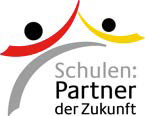 ARBEITSBLATT 9 S. 106
SMS-Abkürzungen (Akronyme)
Mehr als 160 Zeichen passen nicht in eine SMS. Zum Glück gibt es Abkürzungen, die es erlauben, viele Informationen mit wenigen Zeichen zu senden.
Findet für jede Abkürzung die richtige Bedeutung. Schneidet das Blatt aus und legt die Abkürzung neben die richtige Bedeutung.
http://www.goethe.de/ins/pt/lis/pro/bkd/msd/d_msd_B.pdf
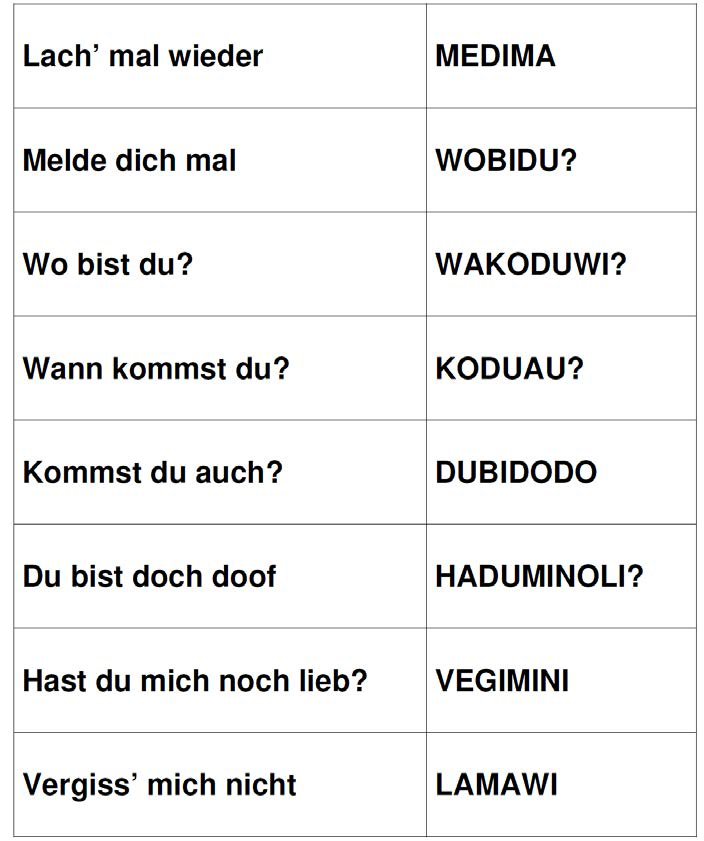 https://www.goethe.de/ins/pl/de/spr/ueb/pod.html